Le musée des phares et balises et son chantier des collections
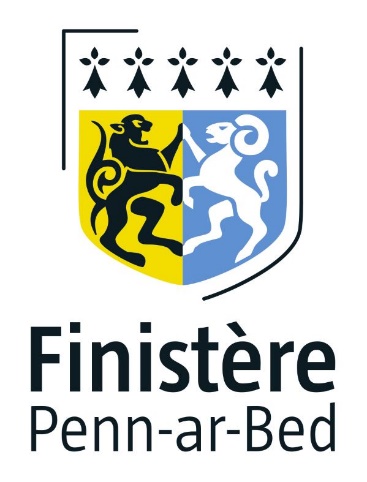 Mission du centre national des phares
Conseil départemental du Finistère
1878-1955Musée des Phares au Trocadéro
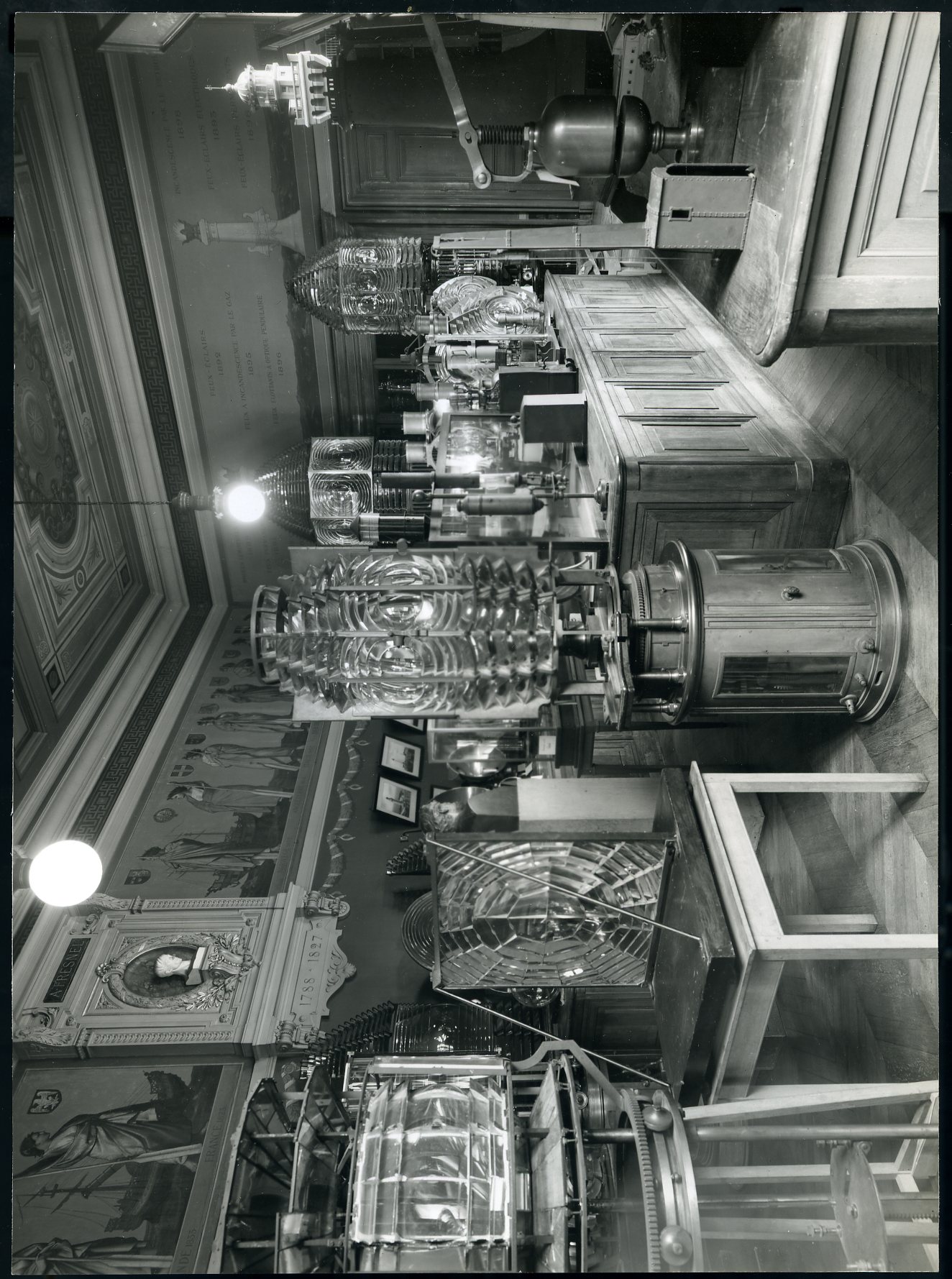 Années 1980L’idée d’un musée de la signalisation maritime
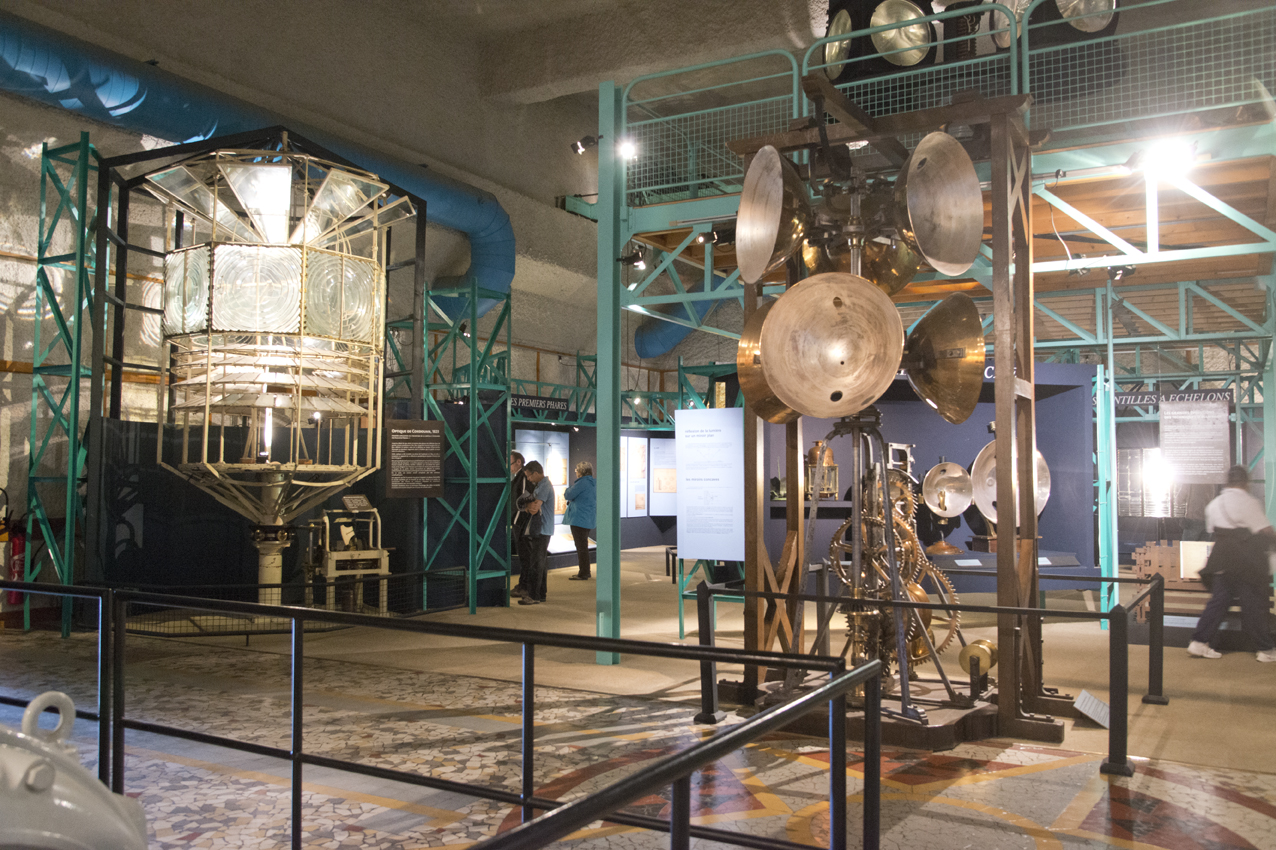 Une collection unique en France
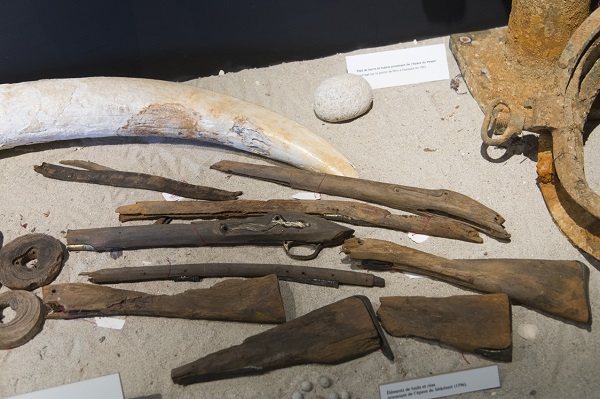 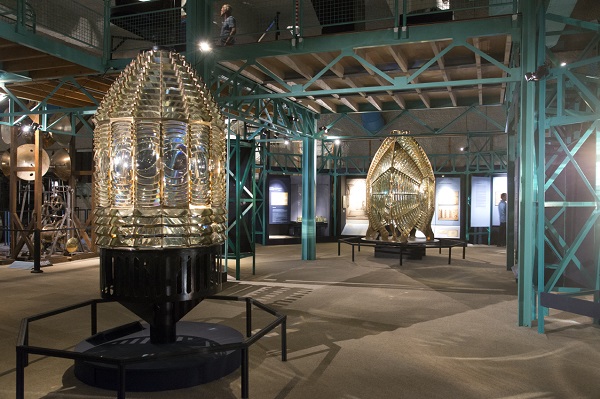 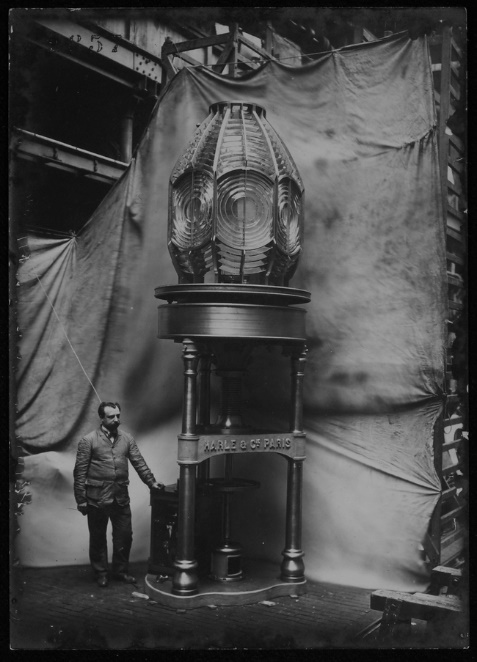 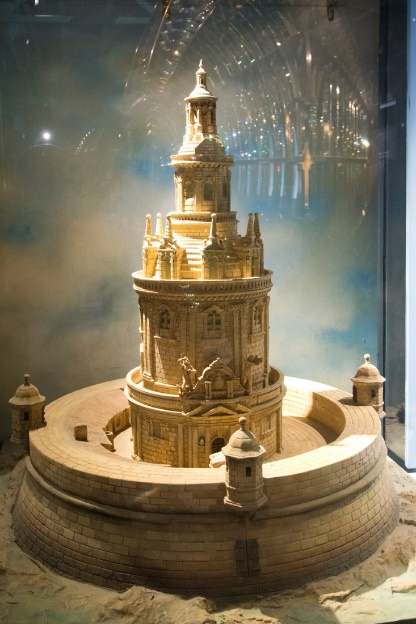 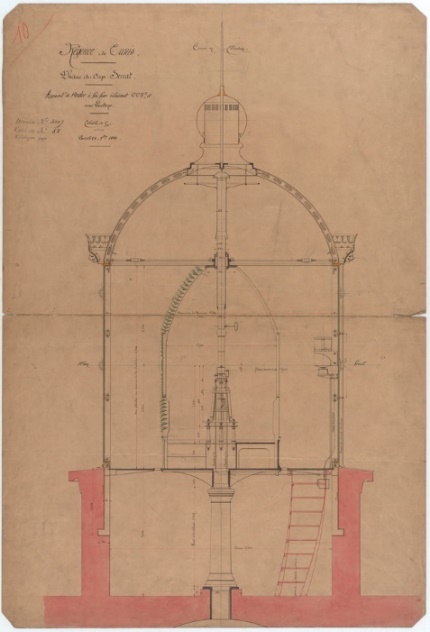 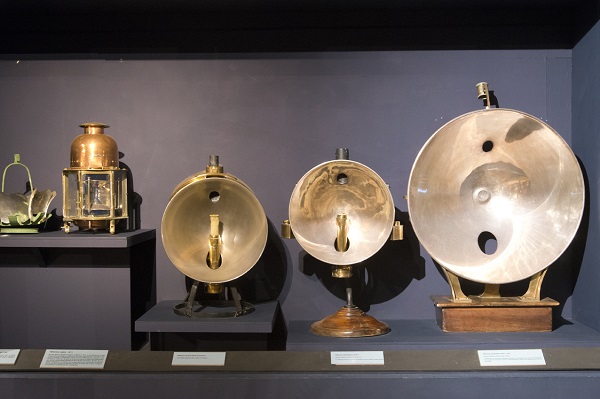 2019-2020Etude préalable et mission d’assistance a la mise en œuvre du chantier des collections
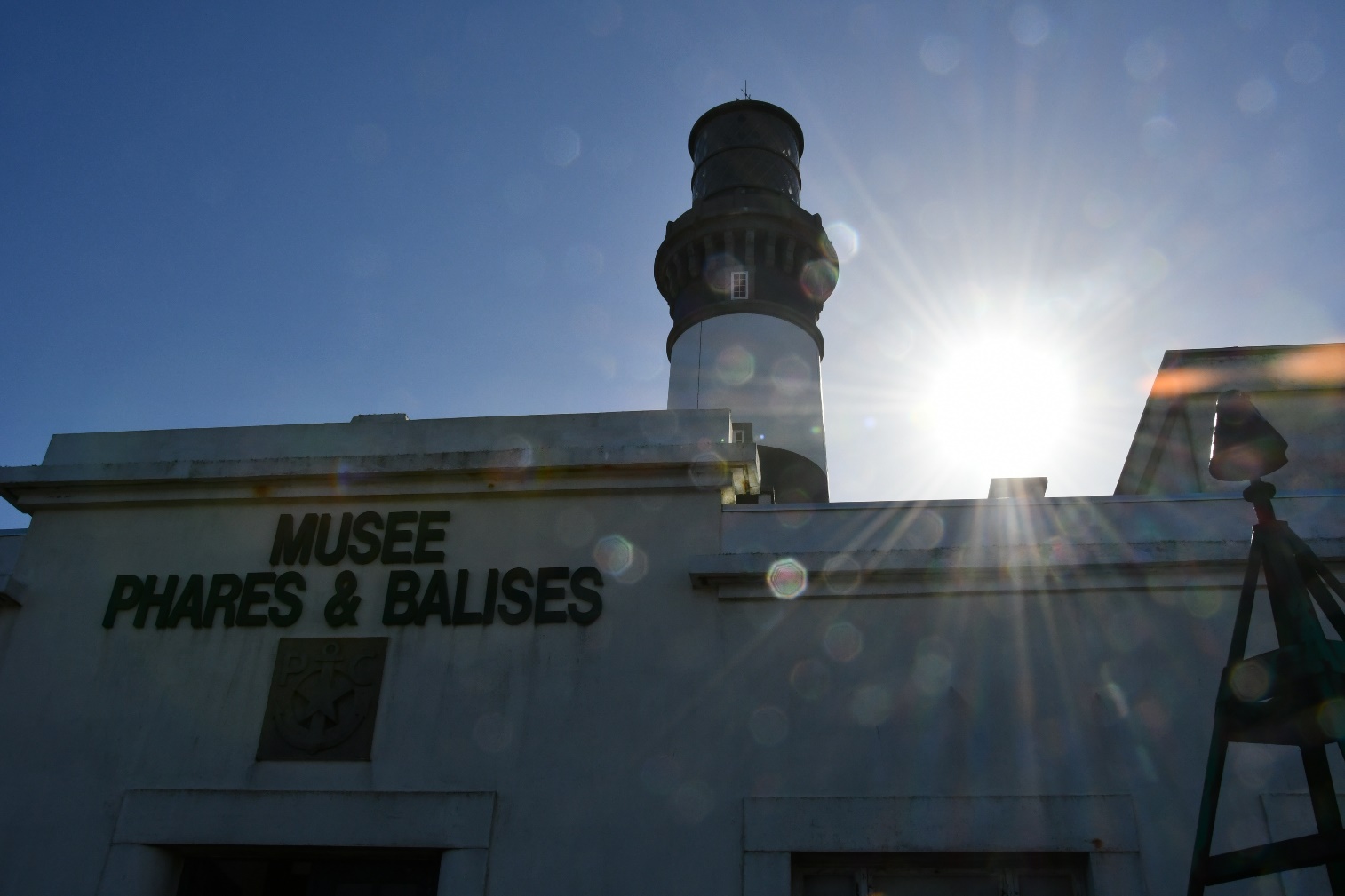 Eté 2019 : lancement du marché
Sept. 2019 : sélection du groupement de Pierre-Emmanuel Nyeborg
Eté 2020 : remise de l’étude préalable
Janvier 2022premier temps de formation
Jane Echinard, préventeure et spécialiste en conservation-restauration des métaux archéologiques
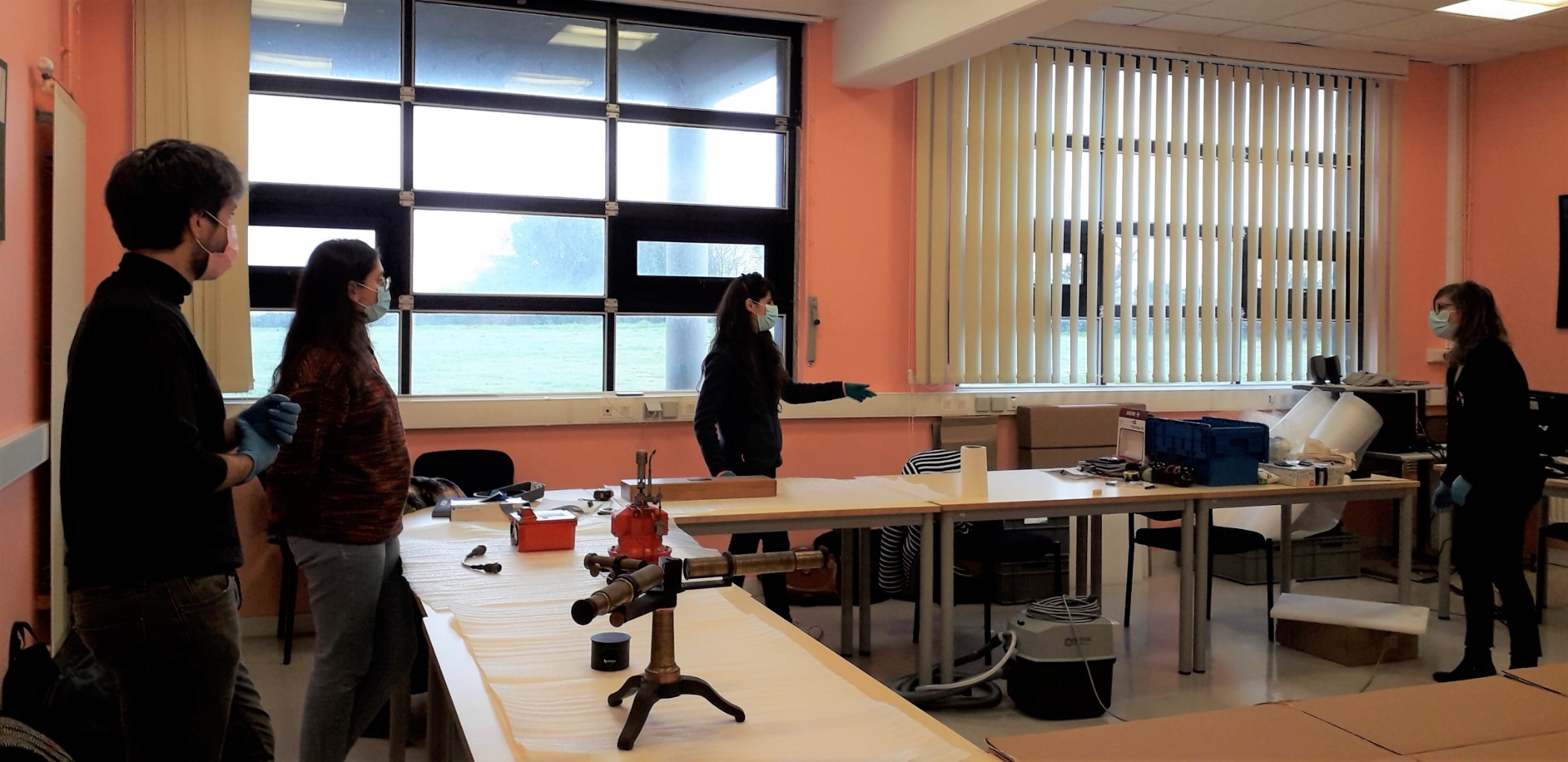 Mai 2022Formations et premier chantier des collections
Natacha Frenkel, spécialiste en conservation-restauration du verreGwenola Furic, spécialiste en conservation-restauration des photographiesAnne-Marie Geffroy, spécialiste en conservation-restauration des collections techniques et scientifiques
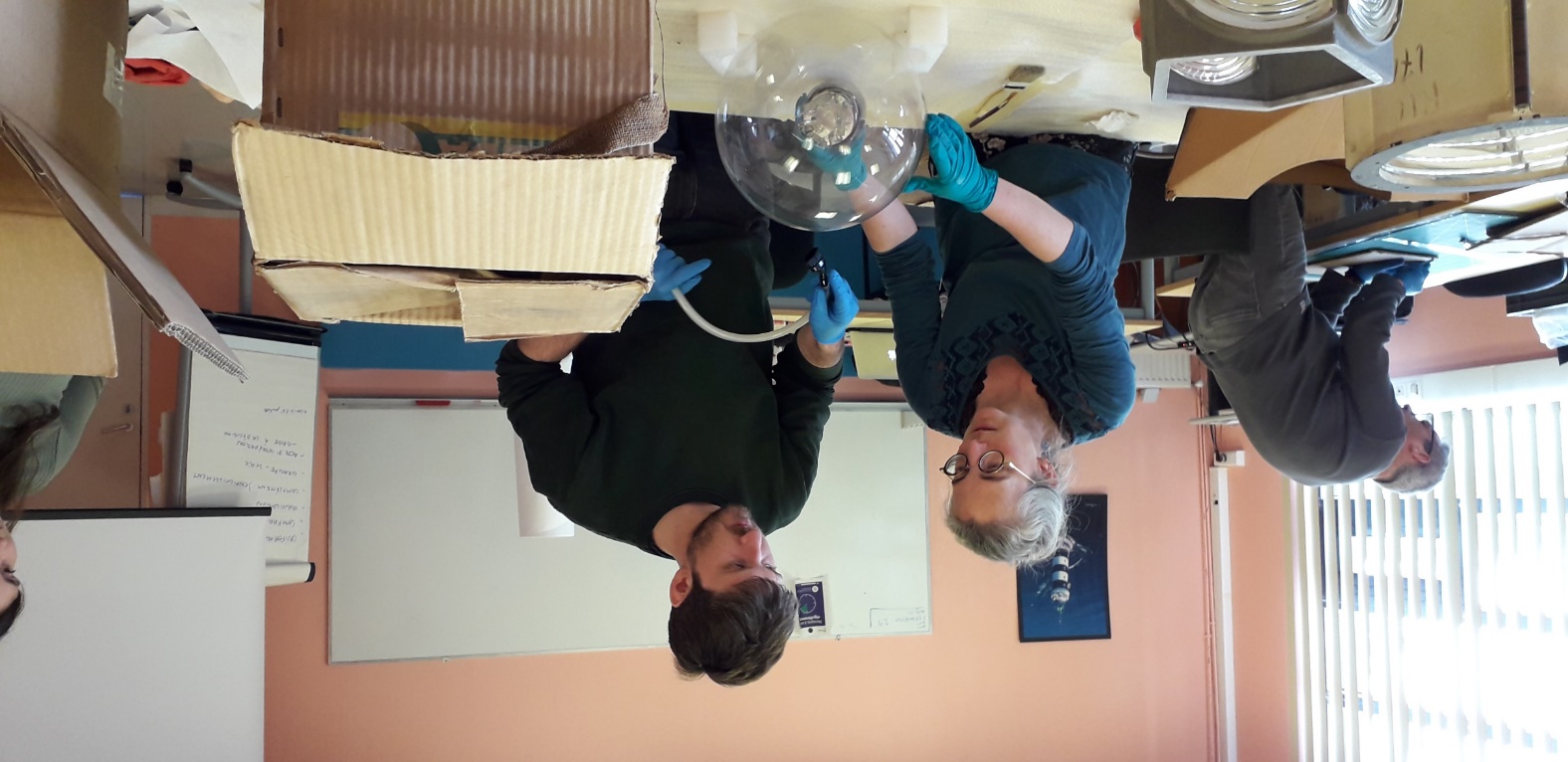 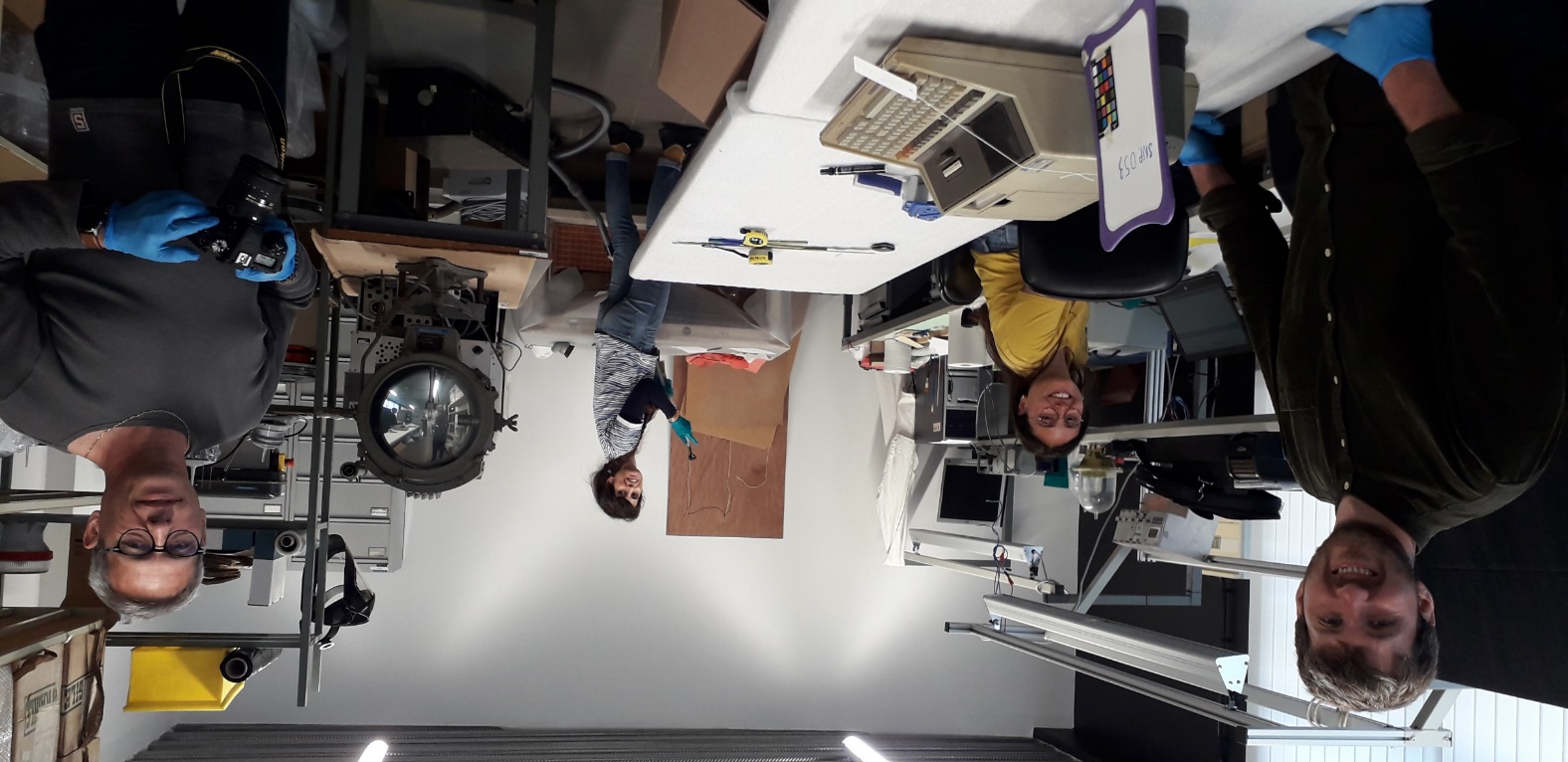 Juin 2022chantier des collections
Morgane Milliet, préventeure et spécialiste en conservation-restauration des métaux historiquesNatacha Frenkel, spécialiste en conservation-restauration du verre
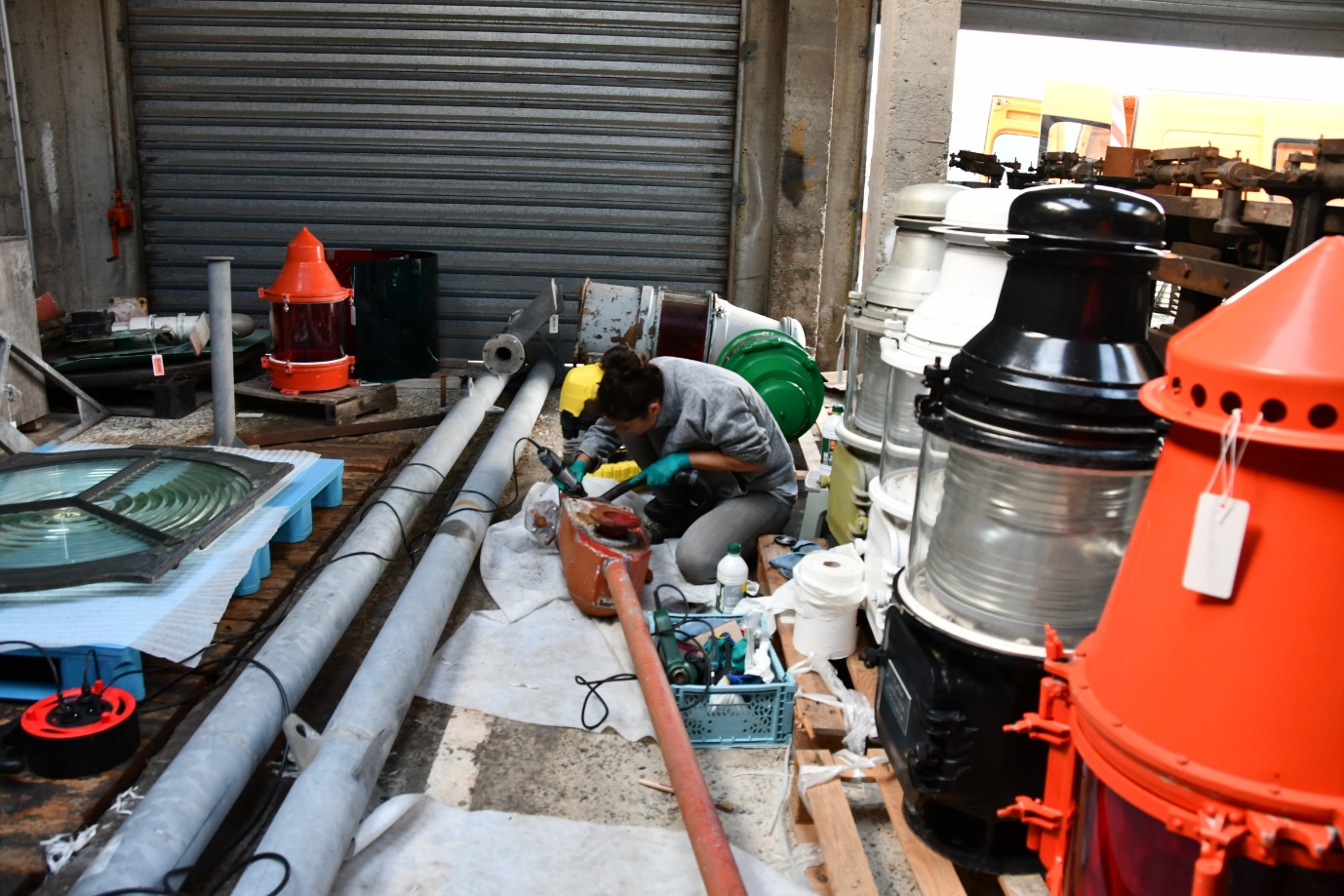 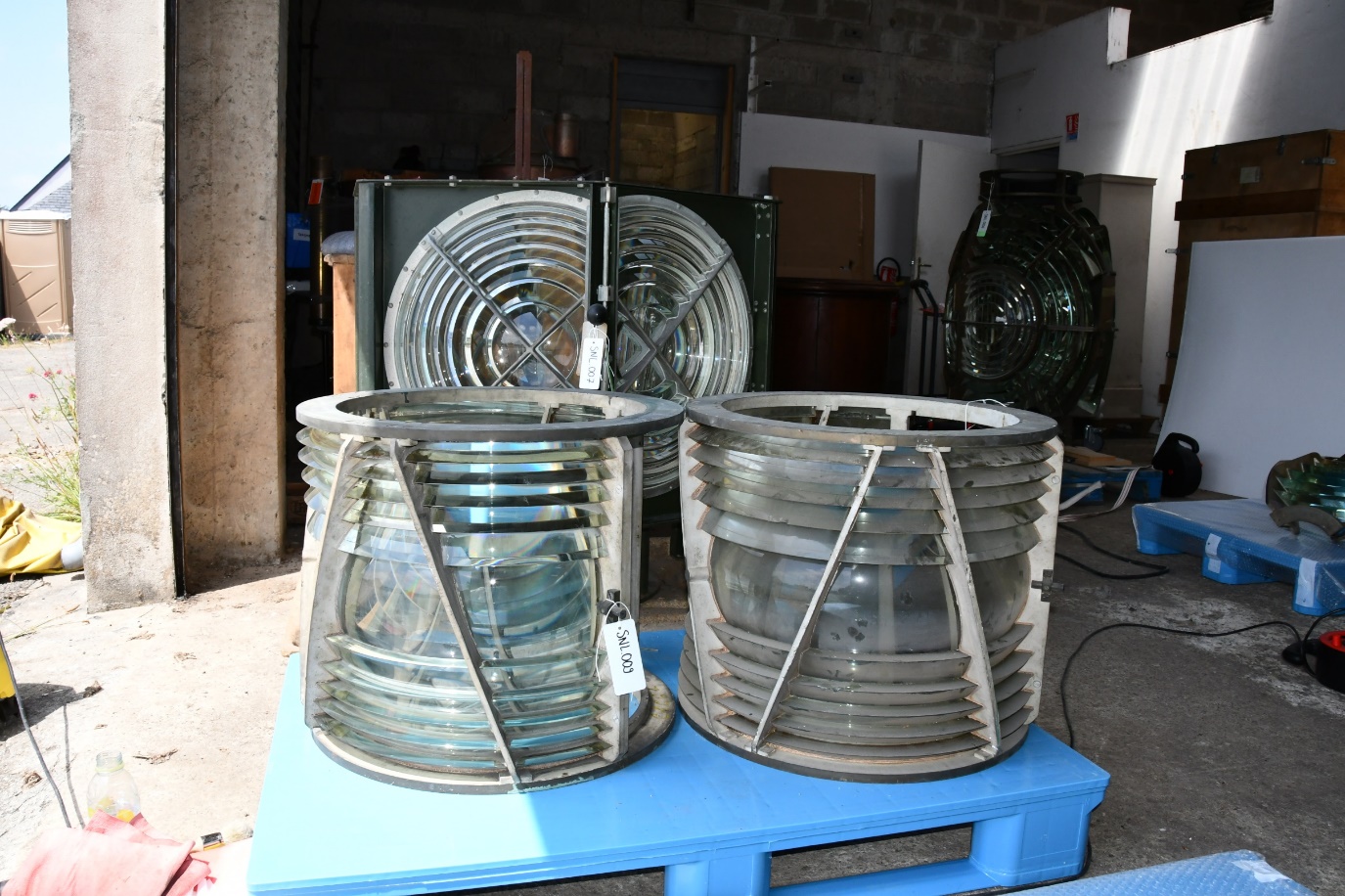 MARS 2023chantier des collections
Jane Echinard, préventeure et spécialiste en conservation-restauration des métaux archéologiquesMorgane Milliet, préventeure et spécialiste en conservation-restauration des métaux historiques
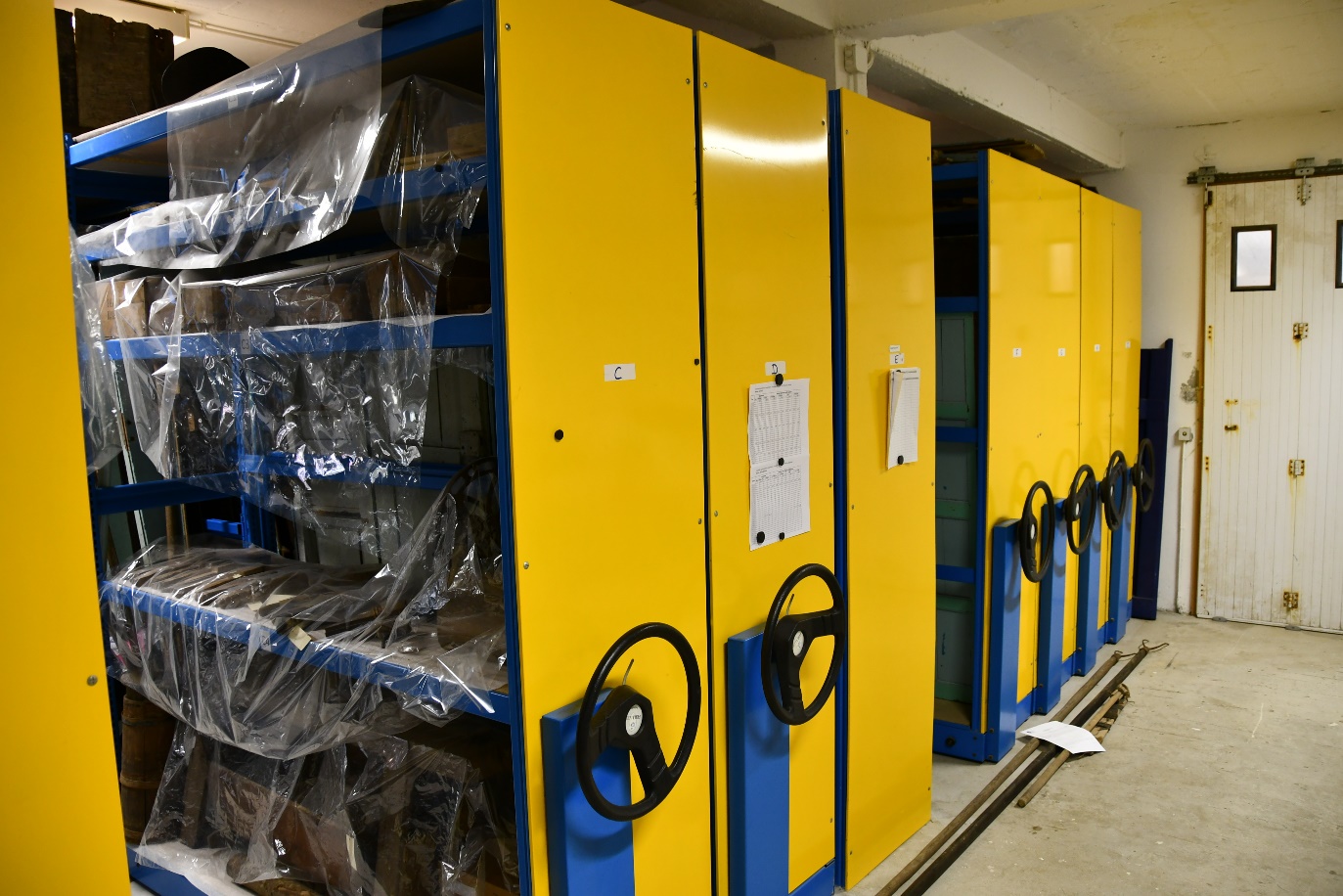 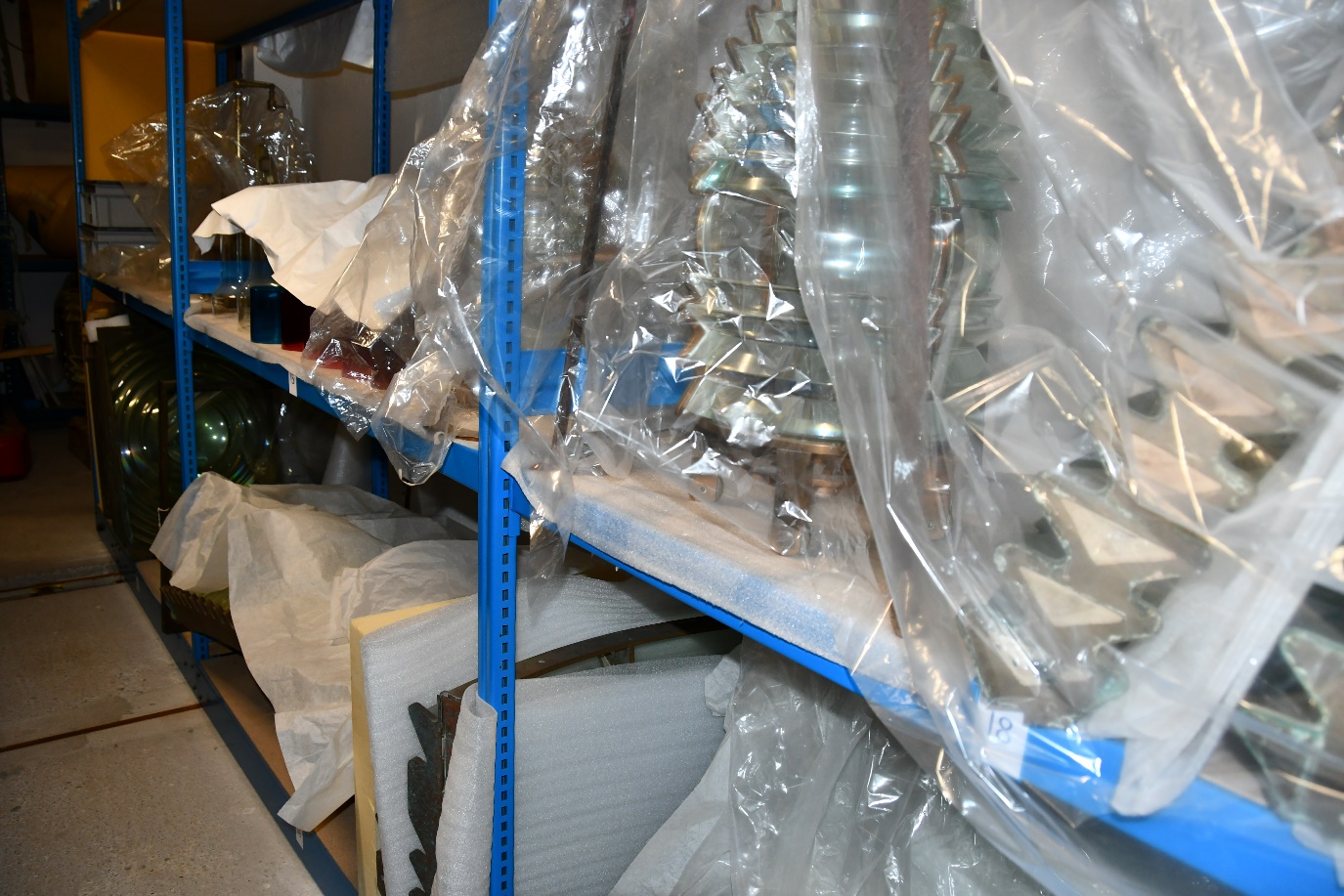